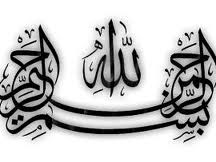 DEVELOPMENT OF NATIONAL HEALTH CARE QUALITY & PATIENT SAFETY POLICY
DR ASIF MAQSOOD BUTT
Public Health & Innovation
DR ASIF MAQSOOD BUTT
M.B.B.S, DIP Medicine (P.R.C), MPH (Pak), F.R.S.P.H(UK)  
M.I.H.E.P (UK) M.R.S.T.M (UK) RCGP (International Affiliate) (UK) 
__________________________________
Senior Demonstrator 
Community Medicine Department
DEPUTY DIRECTOR (ADMIN) DEPARTMENT OFMEDICAL EDUCATION 
PUBLIC HEALTH SPECIALIST & Gold Medal Innovation 
Head of Public Health Chapter China Pakistan Medical Association
Founder Rawalian Community Awareness Program
Founder Markhor Fitness Club
Founder Journal of Health Education Promotion & Innovation
Rawalpindi Medical University, Rawalpindi 
www.rmu-rcap.weebly.com____________________________
Guest speaker : Radio Pakistan , National channels
Article Writer : Pakistan Observer / Dr Asif Maqsood Butt
Motivational Speaker &  Consultant Family Physician
CHIEF Medical Officer Central Jail Adyala Rawalpindi 
Focal Person Covid 19 Control 
Ex. DDHO Kotli Sattian , Rawalpindi   
Ex. Admin & Incharge Student Affairs
Department of Medical Education 
Rawalpindi Medical University
Rawalpindi 
Member of Pakistan Academy Of Family Physicians (Pioneers) 
Member of Organizing Committee  Family Con '18 by PAFP (Pioneers) 
Focal Person & Representative at Rawalpindi Medical University, Rawalpindi 
Coordinator to HEC, ISB.  Coordinator to ICRC Member of ORIC , RMU   Ambassador : Rawalian Debating Order
Faculty Member of Rawalian Student Research Society 
RMU  CO-Ordinator For Social Integration Initiative     
Founder Chairman XJMU PAKISTAN CHAPTER  
Chief Operating Officer: 
Pakistani Foreign Medical Students & Graduates
http://www.pfmsg.com/                 https://www.facebook.com/pfmsg/
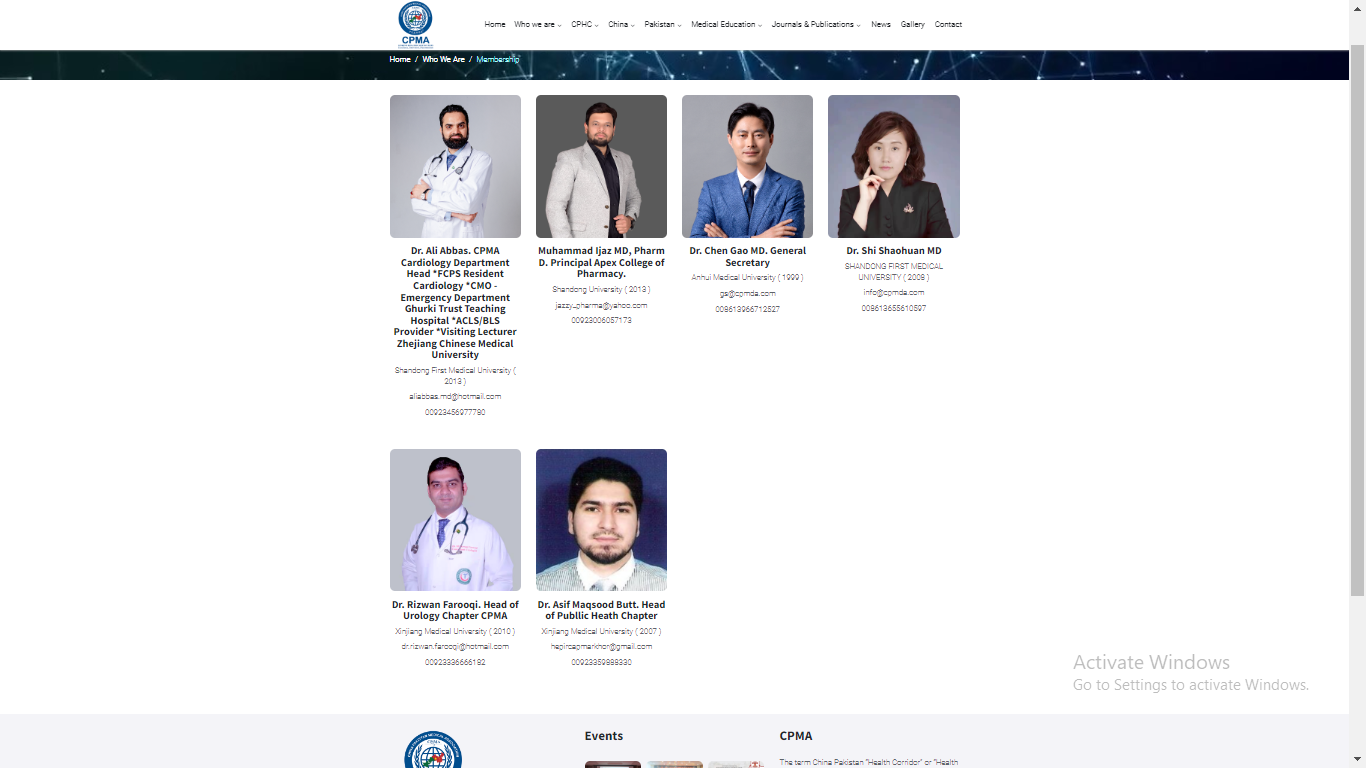 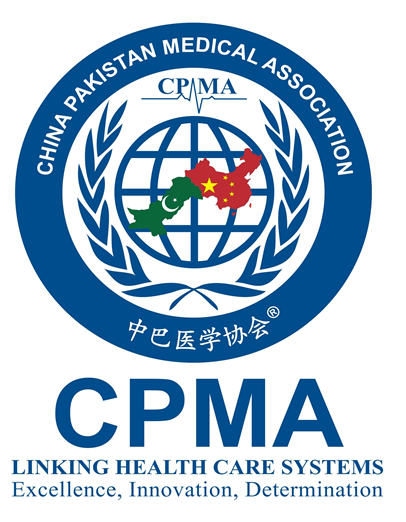 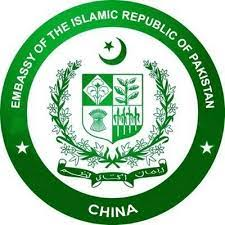 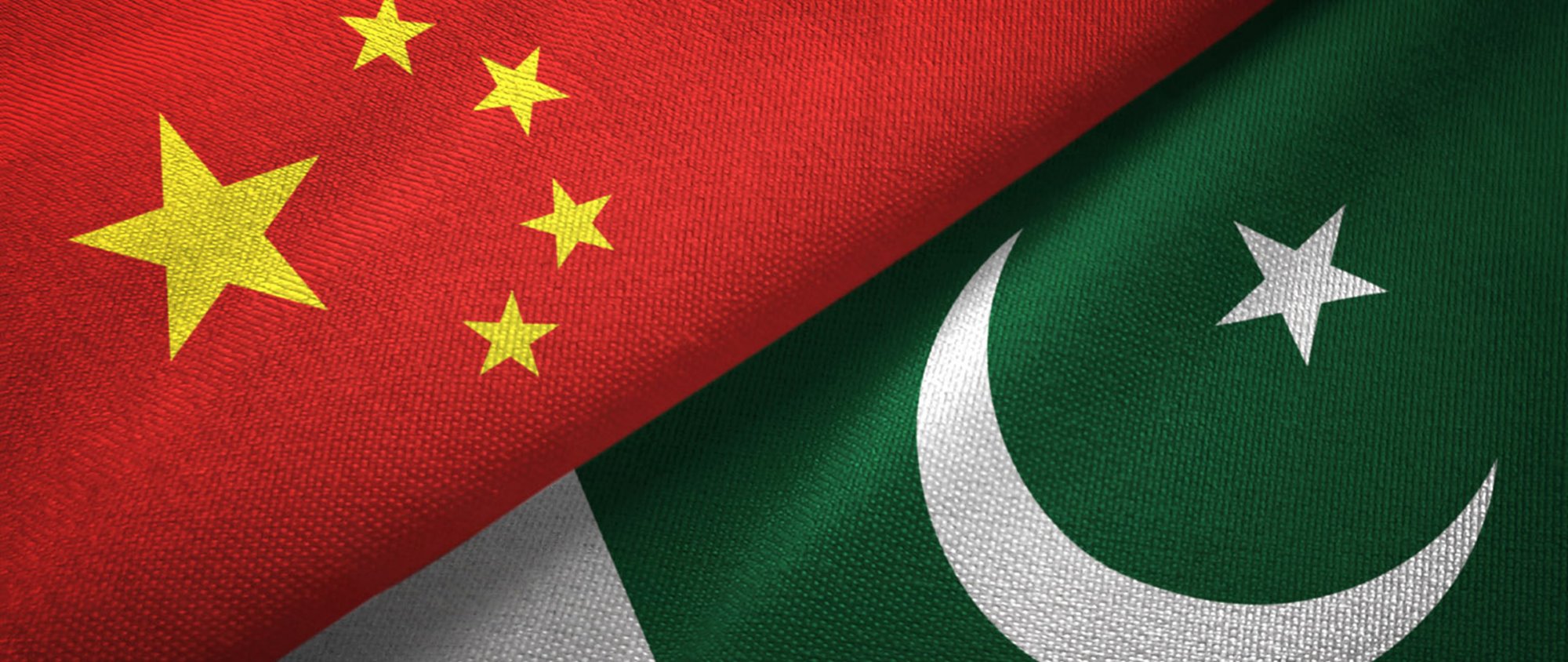 HEALTH STATUS ?
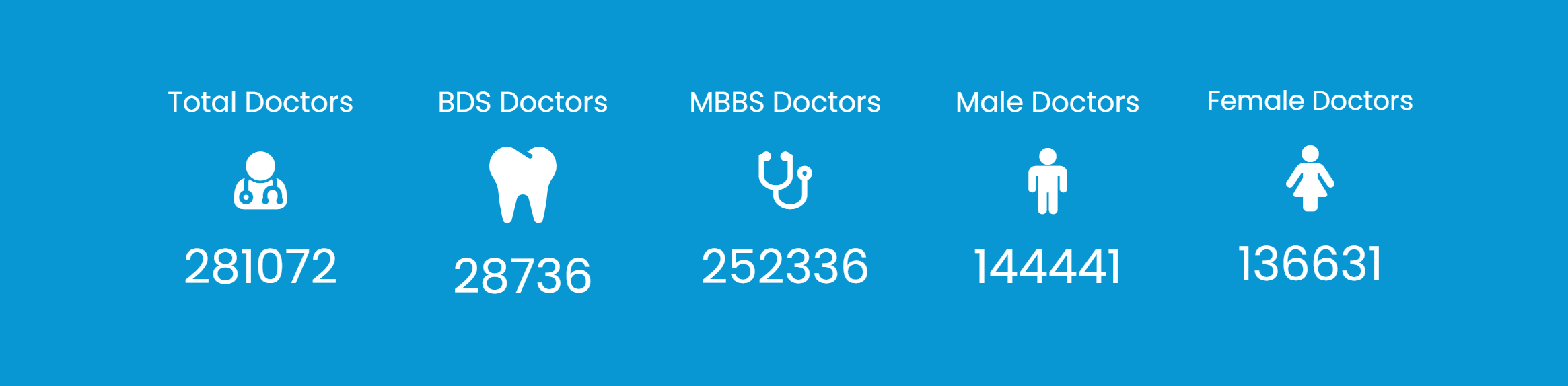 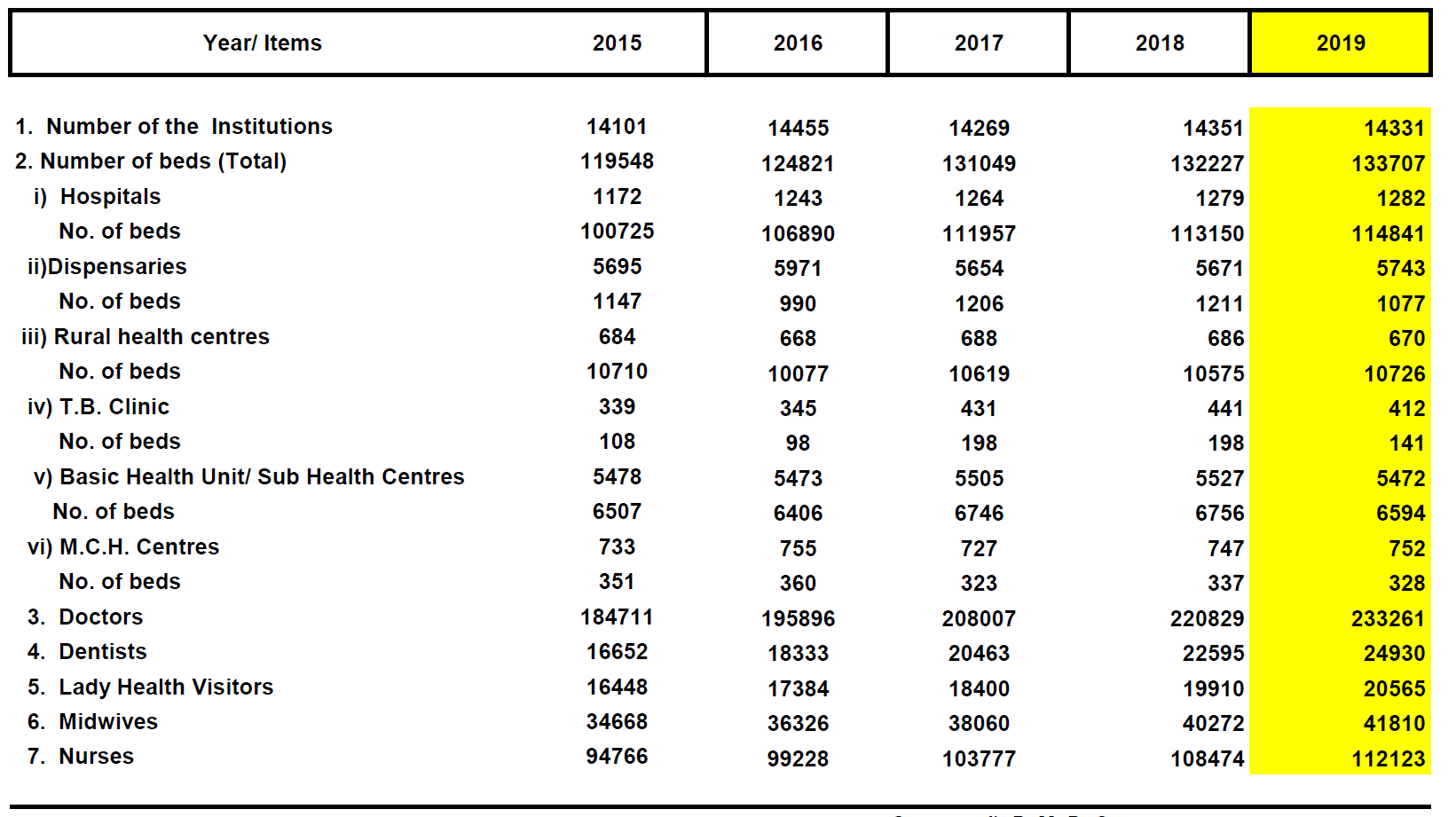 [Speaker Notes: The Health Corridor project is necessary project for Belt & Road Initiative inspired by President Xi Jinping BRI initiative. According to the data there are 280,000 doctors in Pakistan and there are 2000 Hospitals in Pakistan and there is need for development of infrastructure and doctors training which cannot be achieved by a single country alone. There is need for collaborative cooperation among Belt & Road countries for the development of healthcare facilities and doctors training.]
HEALTH STATUS ?
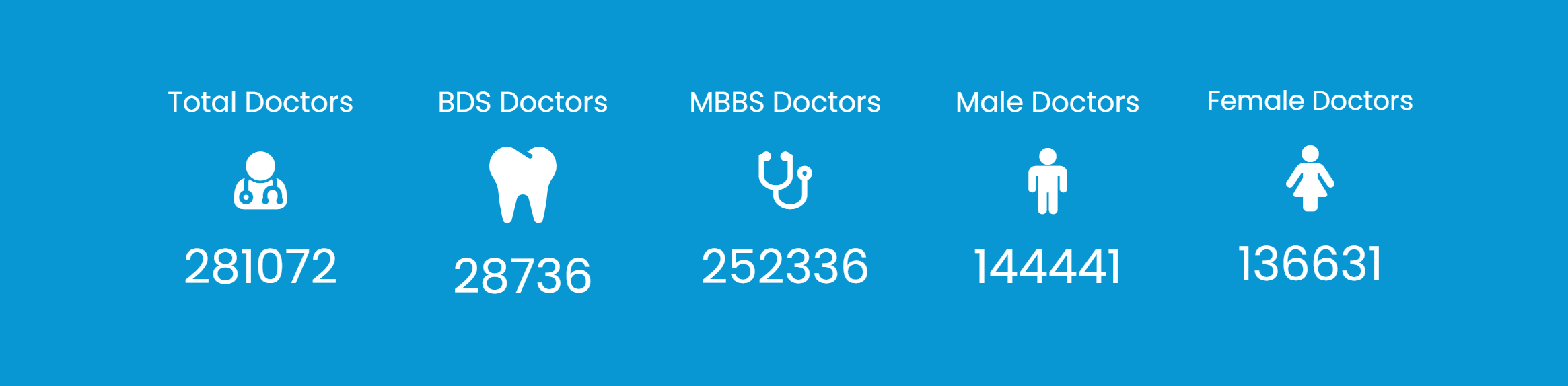 In Pakistan, there are 281072 registered doctors (1 doctor for 782 people) among which 28736 BDS, 252336 MBBS doctors , 144441 male and 136631 female doctors registered with Pakistan Medical Commission.
There are 32030 specialist doctors(1 specialist doctor for every 6868 people)  registered with CPSP among which 22607 are FCPS and 9433 MCPS and 298 accredited hospital by CPSP.
[Speaker Notes: In Pakistan, there are 281072 registered doctors (1 doctor for 782 people) registered with Pakistan Medical Commission.
There are 32030 specialist doctors(1 specialist doctor for every 6868 people)  registered with CPSP.]
A COMPARISON OF HEALTH INDICATORS
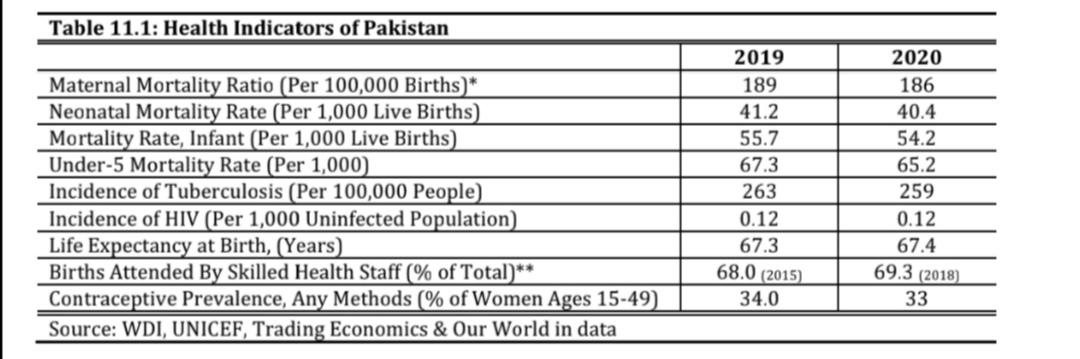 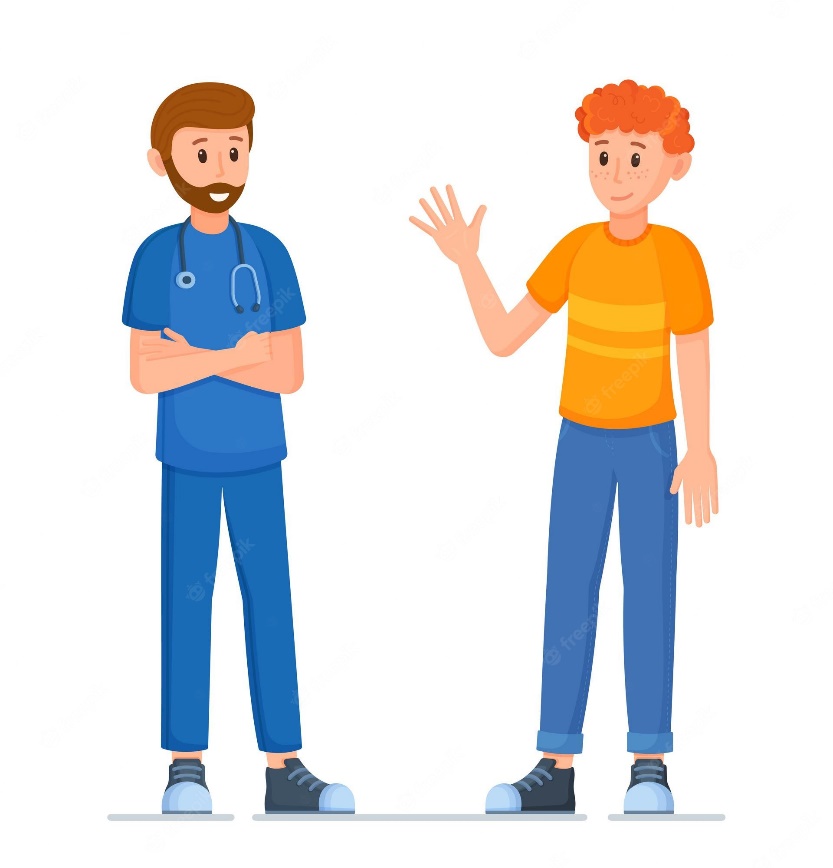 PATIENT DOCTOR INTERACTION 
PATIENT DOCTOR RELATION
HEALTH RISK BELIEVES 
HEALTH SEEKING BEHAVIOUR
PREMODIAL, PREVENTIVE , PROMOTIVE 
CURATIVE HEALTH SERVICES
REHABILITATION HEALTH SERVICES
QUALITY ADJUSTED LIFE YEARS 
DISABILITY ADJUSTED LIFE YEARS
Doctors in Pakistan give less time to patients
Sweden       			 22 & half minutes
United States			 20 minutes 
British  		   		 10 minutes
India				 2 minutes
Pakistan				1.79 minutes
Bangladesh			48 seconds
280 million records of patient visits to consultants as listed in 178 surveys conducted by 67 countries.
https://tribune.com.pk/story/1557407/1-doctors-pakistan-give-less-time-patients/
By Our Correspondent Published: November 14, 2017
THE PROBLEMS
Statistics from Pakistan
Eighth highest cause of mortality

Hepatitis C       7.1 million
Hepatitis B       5 million

150,000 new cases each year
According to WHO, 23,720 people died of hepatitis-related causes in Pakistan in 2016, which compares to a bus full of 64 people everyday. 


Pakistan has the world’s second highest prevalence of hepatitis C,
Projected 20 million deaths between 2015-30.
Source: Ali, Syed Asad et al. “Hepatitis B and hepatitis C in Pakistan: prevalence and risk factors.” International journal of infectious diseases : IJID:official publication of the International Society for Infectious Diseases vol. 13,1 (2009): 9-19. doi:10.1016/j.ijid.2008.06.019
Source: https://www.who.int/health-topics/hepatitis#tab=tab_1
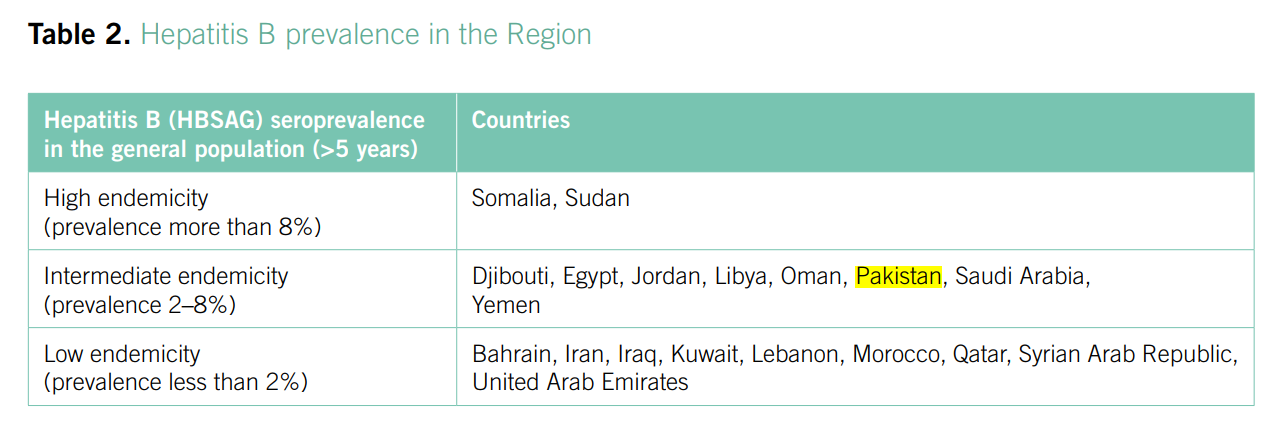 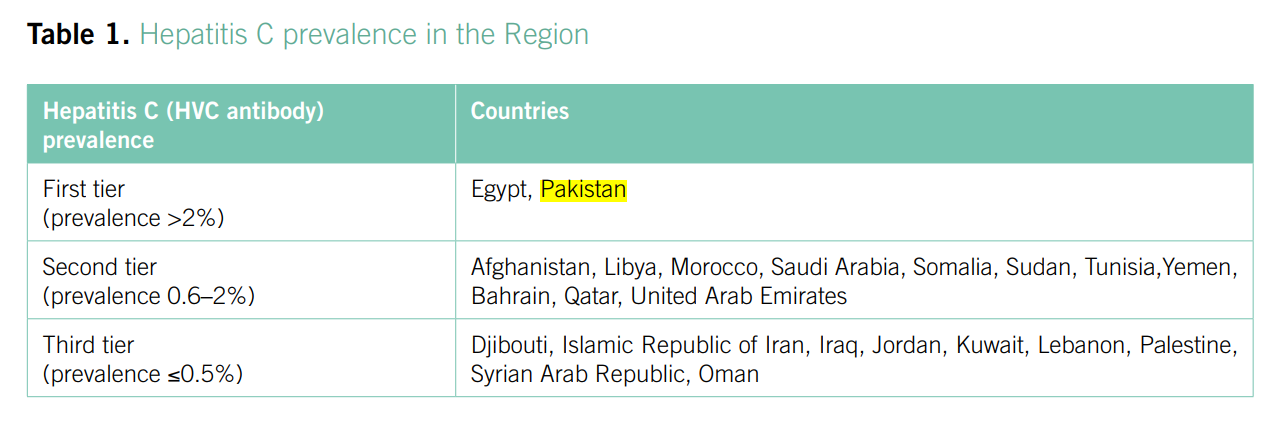 Source: Regional action plan for the implementation of the global health sector strategy on viral hepatitis 2017–2021
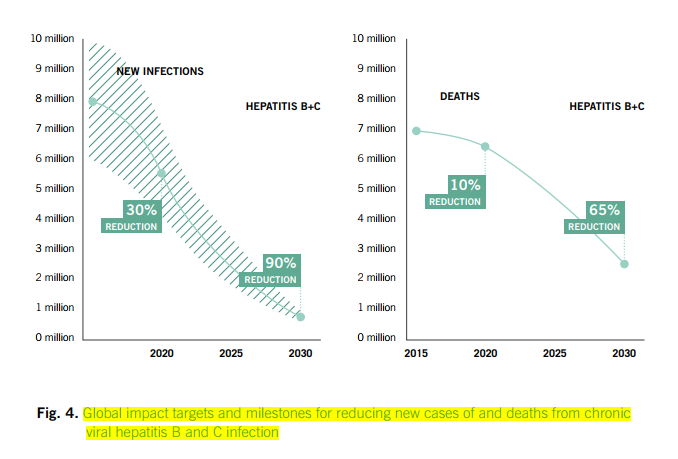 Source: Regional action plan for the implementation of the global health sector strategy on viral hepatitis 2017–2021
https://www.emro.who.int/pak/programmes/

https://www.emro.who.int/pak/programmes/prevention-a-control-of-hepatitis.html

2009 Pakistan
https://www.who.int/data/gho/data/themes/mortality-and-global-health-estimates/global-health-estimates-leading-causes-of-dalys

2019 Pakistan 
https://www.who.int/data/gho/data/themes/mortality-and-global-health-estimates/global-health-estimates-leading-causes-of-dalys

United Kingdom 
https://www.who.int/data/gho/data/themes/mortality-and-global-health-estimates/global-health-estimates-leading-causes-of-dalys

China 
https://www.who.int/data/gho/data/themes/mortality-and-global-health-estimates/global-health-estimates-leading-causes-of-dalys
DOUBLE BURDEN OF  DISEASES
COMMUNICABLE DISEASES
NON COMMUNICABLE DISEASES
NON COMMUNICABLE DISEASES
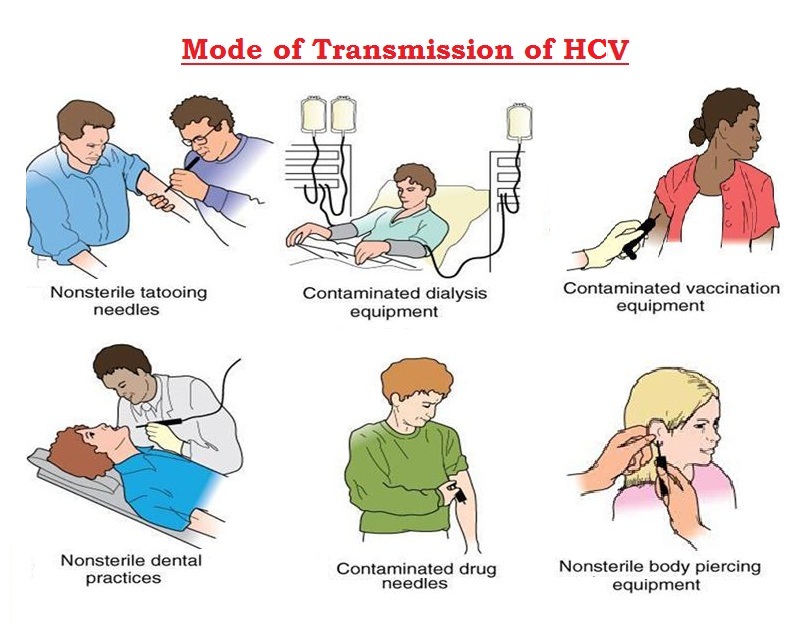 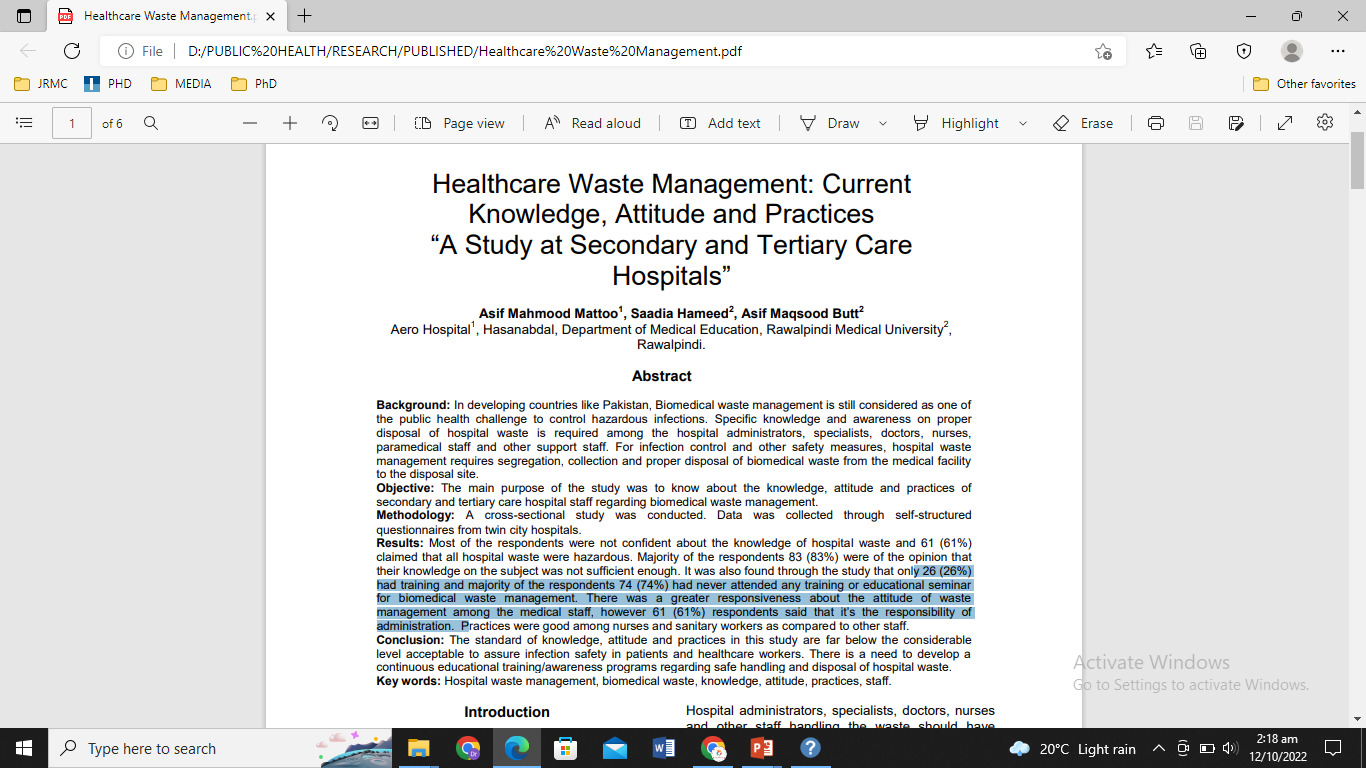 26 % : Training 

74% : Never Attended 

64% : Admin Responsibility
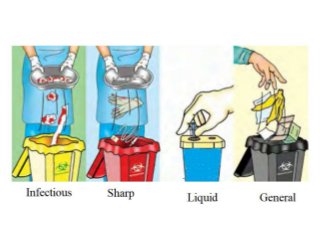 HEALTH SYSTEM ANXIETY
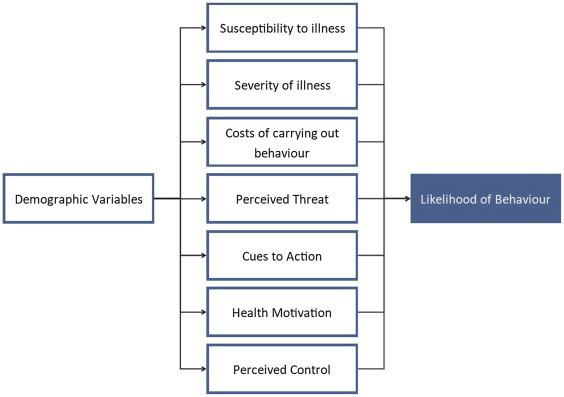 Quacks  

Self Medication 

Community perceptions / Believes

Community Engagement

COMMUNITY  ???? ATTITUDE / ACTIONS
HEALTH SYTEM DEVELOPMENT PHASE
Observatory Phase 

Learning Phase

Experimental Phase 

Maturity Phase
Specialty Choices Among Future Doctors of Rawalpindi Medical College, 
Rawalpindi in Perspective of  Public Health
PATIENT SUFFERINGS
ADDITIONAL OBSERVATIONS
Low Primary ^ Secondary Health level
Low Regional Screening of diseases      
Low Research at physicians level     
Low Social Mobilization
Public Health Facilities 
Poor Referral system  

Low Health Care Delivery Services At 
Primary Health Care
______________________
More patients visit to 
Private Hospitals and clinics
_____________________

Low  compliance 
3 to 4 consultations with different physicians 


Low Follow-up
______________________
Resistance & Chronicity  
 of diseases & Illnesses
Public Health :  02 %
Role of Family Physicians  in Controlling Epidemic 
Role in Disease Surveillance & Data Collection
The mortality rate of children under the age of five in Pakistan remains high at 94 per 1,000 live births with diarrheal diseases, while infant mortality stands at 78 in 1,000 and maternal mortality ratio at an estimated 276 in 100,000.The report further revealed that Pakistan has a health service environment that was challenged by the impact of poverty, a changing burden of disease, communicable, non-communicable, the lack of access to quality health services for its rural population and lifestyles. The situation is further complicated by increasing numbers of both the aged population and young age groups.
A sorry state of affairs: ‘Condition of healthcare sector deteriorating fast’
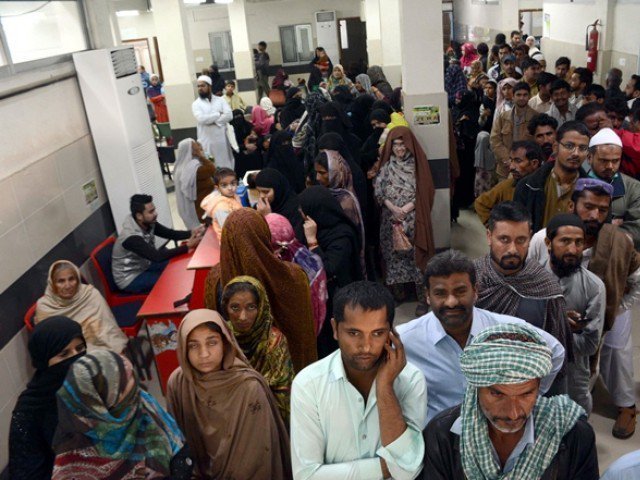 https://tribune.com.pk/story/1680861/sorry-state-affairs-condition-healthcare-sector-deteriorating-fast
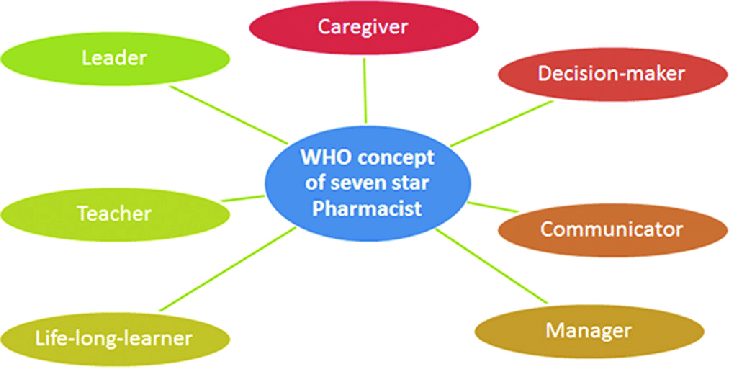 Seven star doctor
DEVELOPING WORLD
Communicable Diseases & Non Communicable Diseases are widespread and Pakistan is facing severe double burden of disease which in recent years has become a major international public health concern. 
Communication, Collection of Data, Summarization, analysis and Instant Results are the major tasks. 
Admin, Incharge and the Health / Administration authorities find it difficult to locate them as well as other issues which they are facing of such as Tracking System, Patient’s Health Care, Surveillance, Coordination, Team Facilitation, Feedback and Reporting System.
DEVELOPING WORLD
Problem / Issues 		Health Level Integration 
Allied Departments Coordination 
Epidemic time 	 	(Team daily attendance)
Micro plans 		(Indoor, Outdoor Teams, Sanitary Inspector
			Public Health Worker, School Health , 						Nutrition Supervisor & Entomologist (in Dengue),
 Surveillance of areas 	Sanitation Condition, Pictures of various 						potential breeding sites, Hot spots Registration 					their surveillance. 
Locate the Patient 	Surveillance and screening of patient
Logistics			The all Coordination & Integration with team for 					different logistics/ backup support in case of any 					unavoidable event  Happens. 
Data 			Gov’t Hospitals
DEVELOPING WORLD
Allied Departments 		Village, Union council, Tehsil and District level is 					mostly  through telephonically and through 						WhatsApp groups; the same scenario repeat / 					experience by teams. 
 magnitude of the problem 	All use Google Map and picture captured by the 					team	assessed by Incharges to analyze the and 					likewise the support needed. 
Feedback and reporting 	is another important concern because of this team 					and supervisor has to suffer for loss of any report
ROLE OF DOCTOR ROLE OF PUBLIC HEALTH COMMUNITY ENGAGEMENTINDENTIFICATION OF PROBLEM & SOLUTION
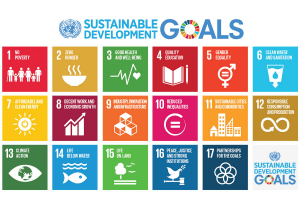 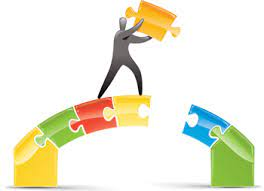 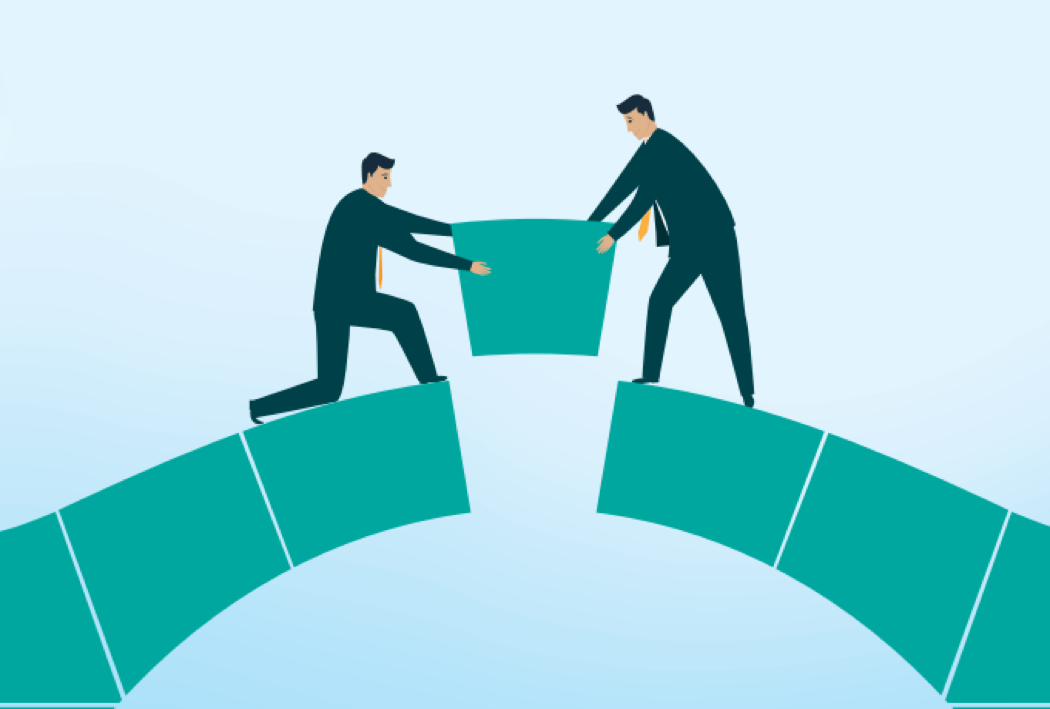 GAPS
GAPS
To Improve Integration , Communication, Strategies
To Improve Tracking System, Patient’s Health Care, Surveillance, Coordination, Team Facilitation as well as strengthening the feedback and Reporting System In Pakistan.
Integration and synchronization of health levels
A Model; ROAD MAP TO ACHIEVE SUSTAINABLE DEVELOPMENT GOALS 2030National Health Policy for Integrated Health Care Delivery SystemIntegrated Management System, Family Physicians & Public Health Information System
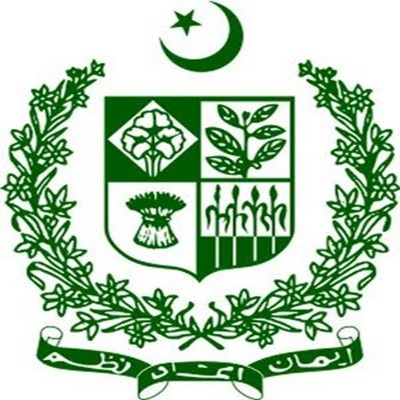 UNIVERSAL REGISTRATION SYSTEM
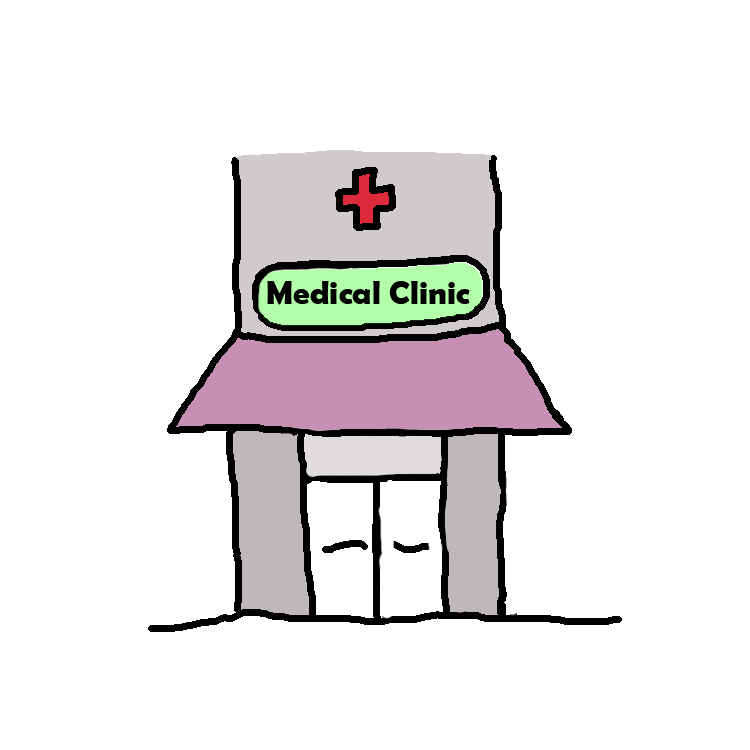 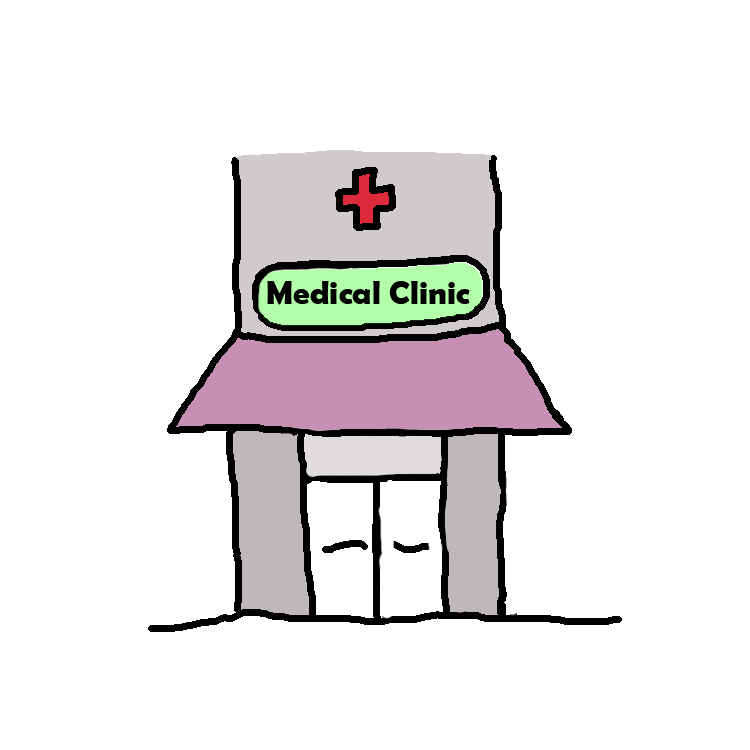 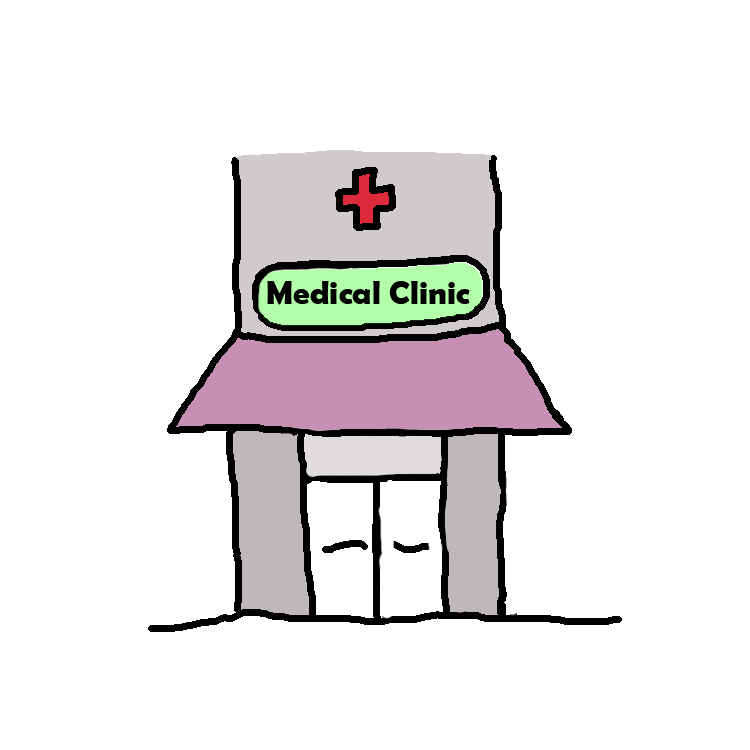 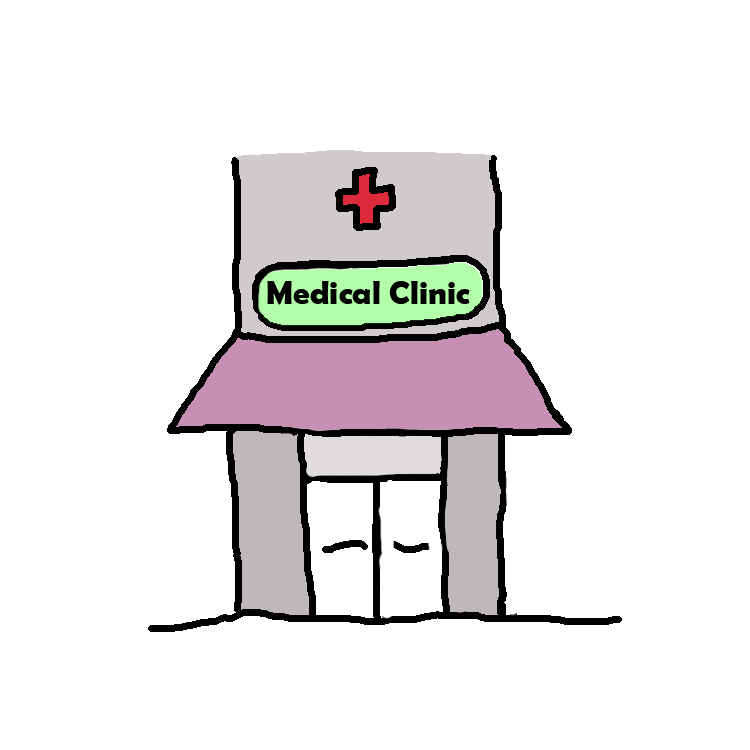 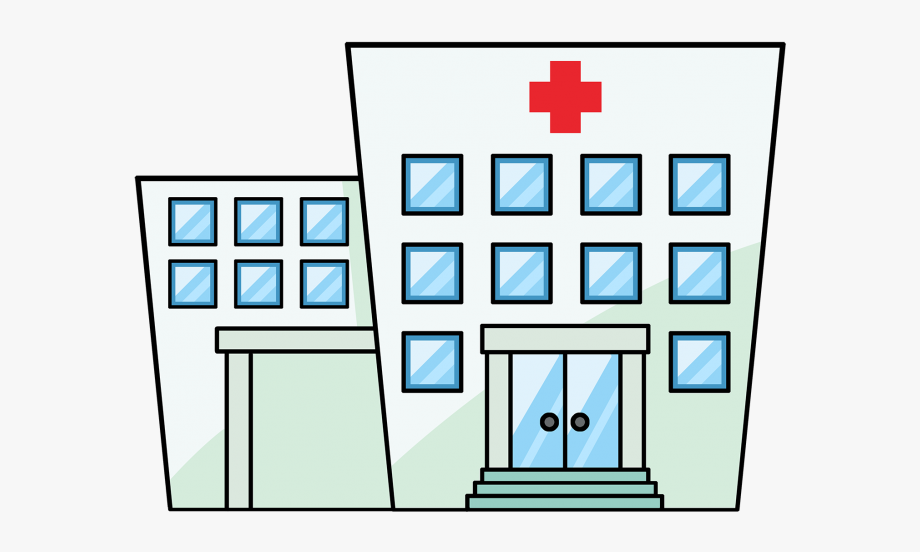 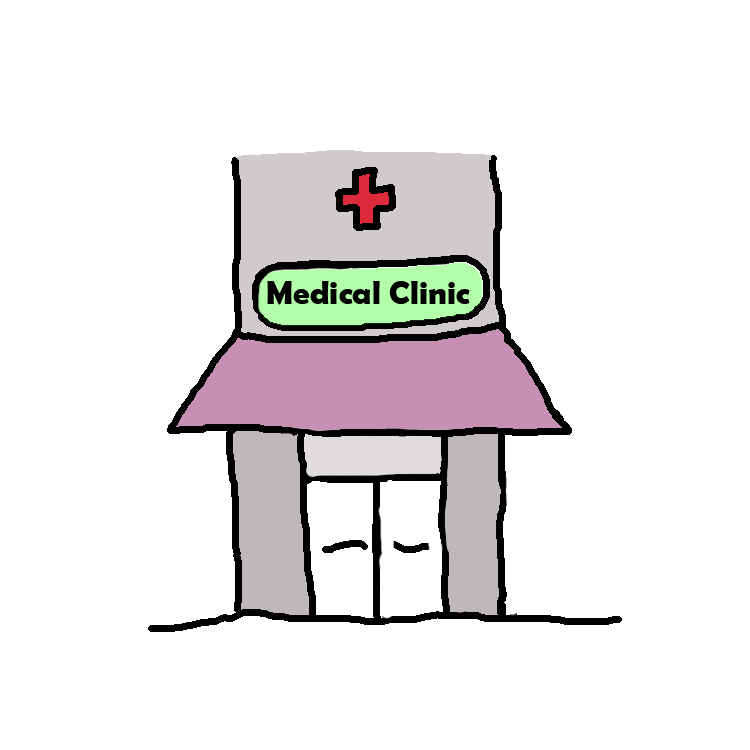 (Private – Private  & Private with Public Health Care Centers.
Encouraging Research , General Survey And Epidemic Survey.
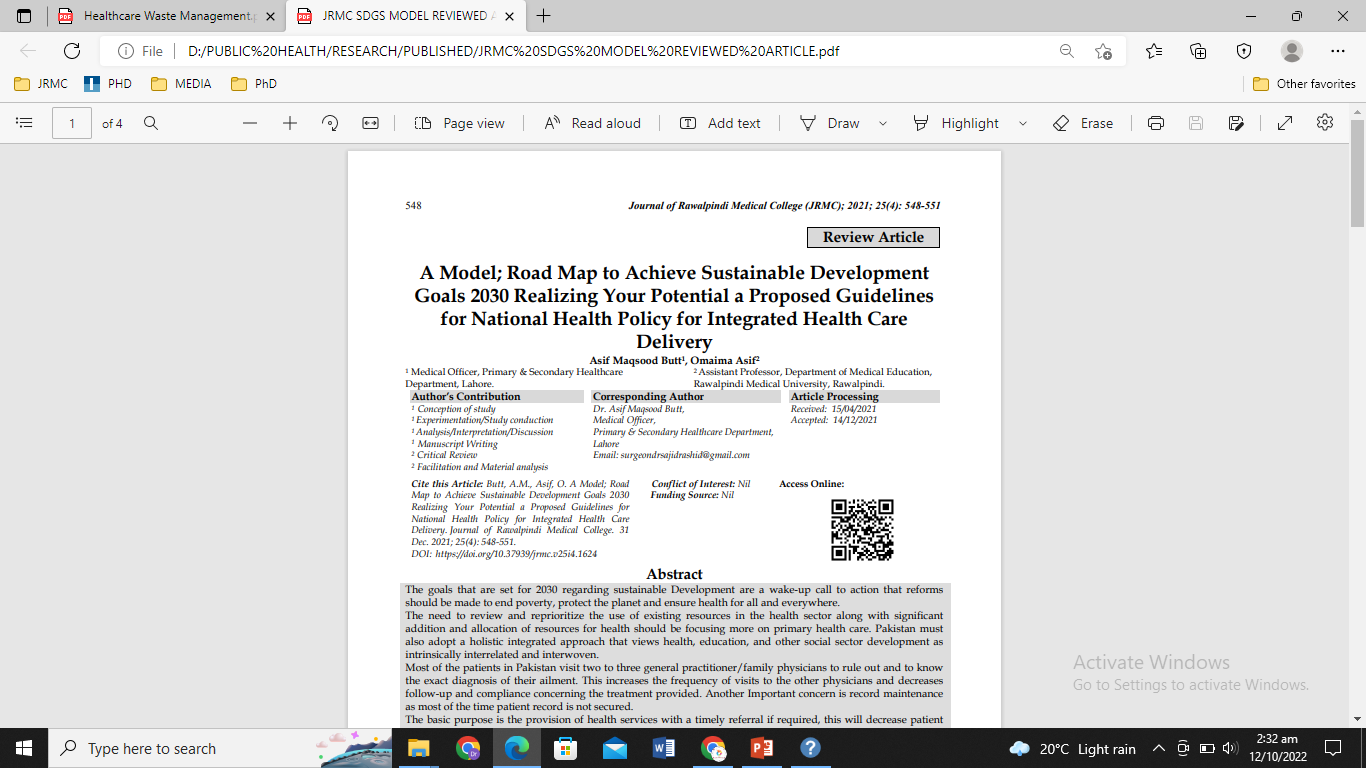 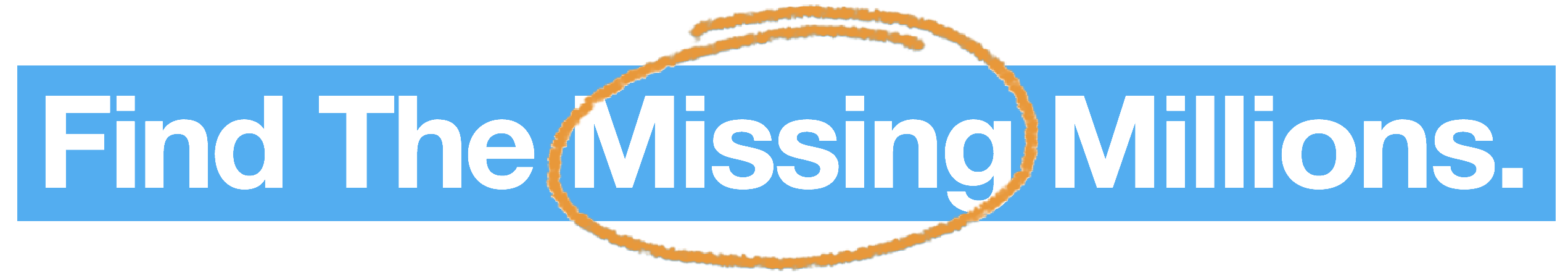 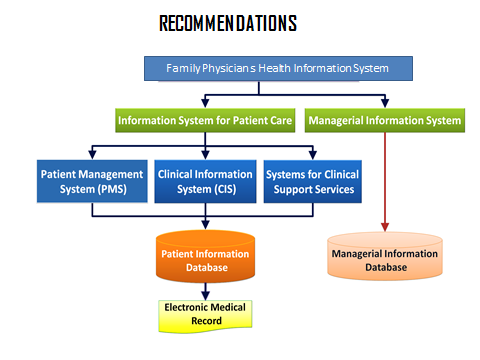 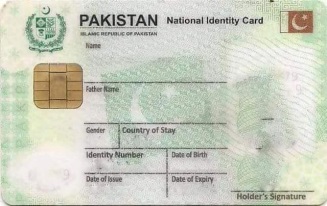 Registration
Doctors UC wise
UC wise Healthy & Diseased
Pt. Care & Health Data
Rx & Follow Up
Compliance to Rx
Emergency crises
Physician Shift within UC
Patient  Referral
Paper free health care settings and for healthy outcomes and improvement of health care delivery system.
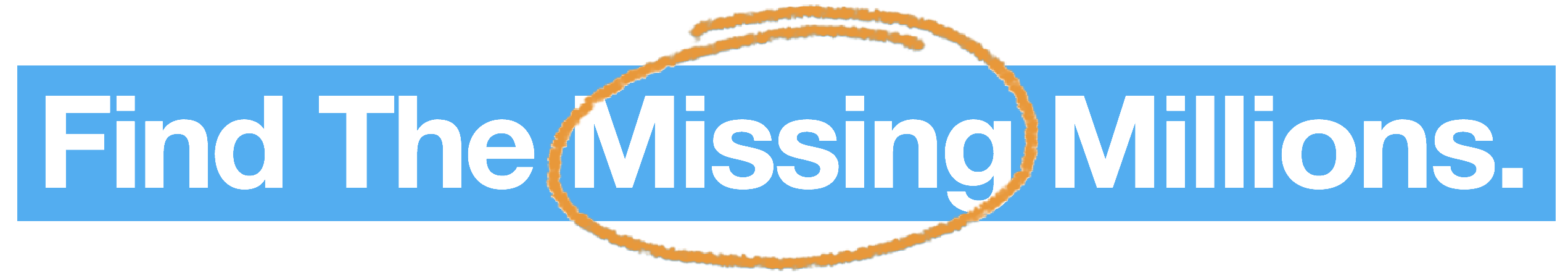 Primary & Secondary Health Care MO 
UC MO / UC GP / UC Physician 
Community  Screening 
Disease Surveillance 
Social Mobilization 
Research at Physicians level report to consultants & Tertiary Care Administration 
Integration, Coordination and Synchronization
Reduce Resistance & chronicity of Diseases
Re’Con at P&SHC
Evidence Based Practice
INNOVATIVE IDEA / SOLUTION
Appropriate & remedial Measures
Self-paced Auto- Integrated System 
The Regional Screening of diseases at Physicians level & Primary and secondary Health Department.
It will also maintain all the employees’ record, their deployment, their schedules, previous Data, location tracking, online Training as well as co-ordination with all Allied departments.
Integration, Coordination, Synchronization of health care delivery services
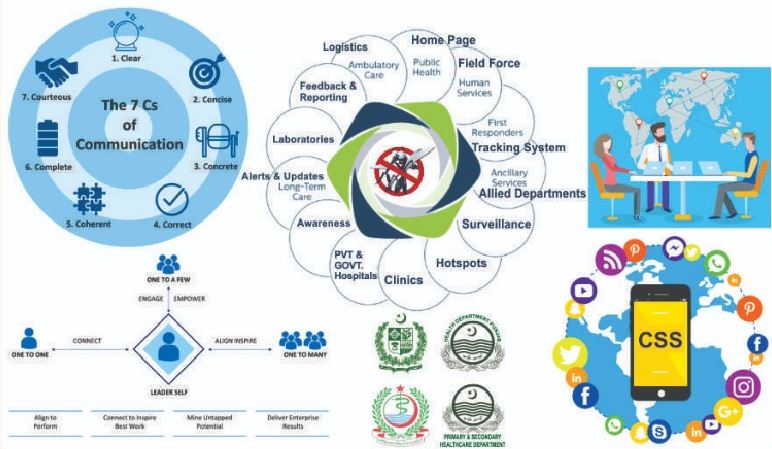 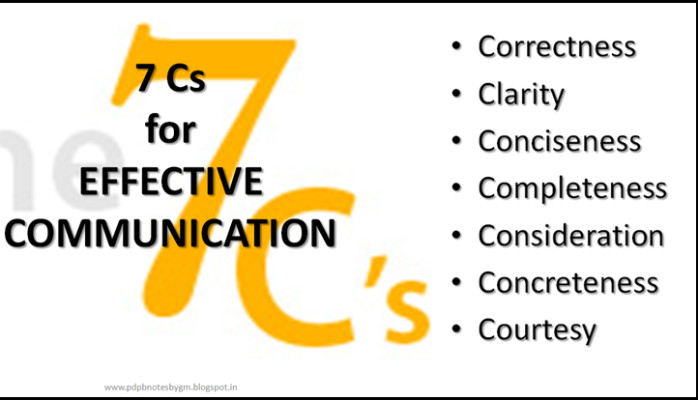 CSS
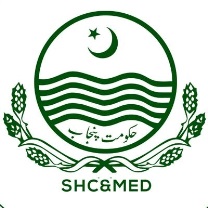 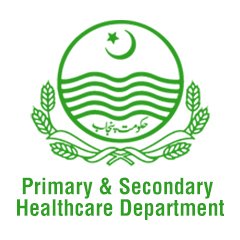 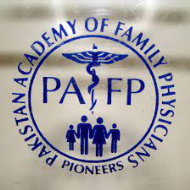 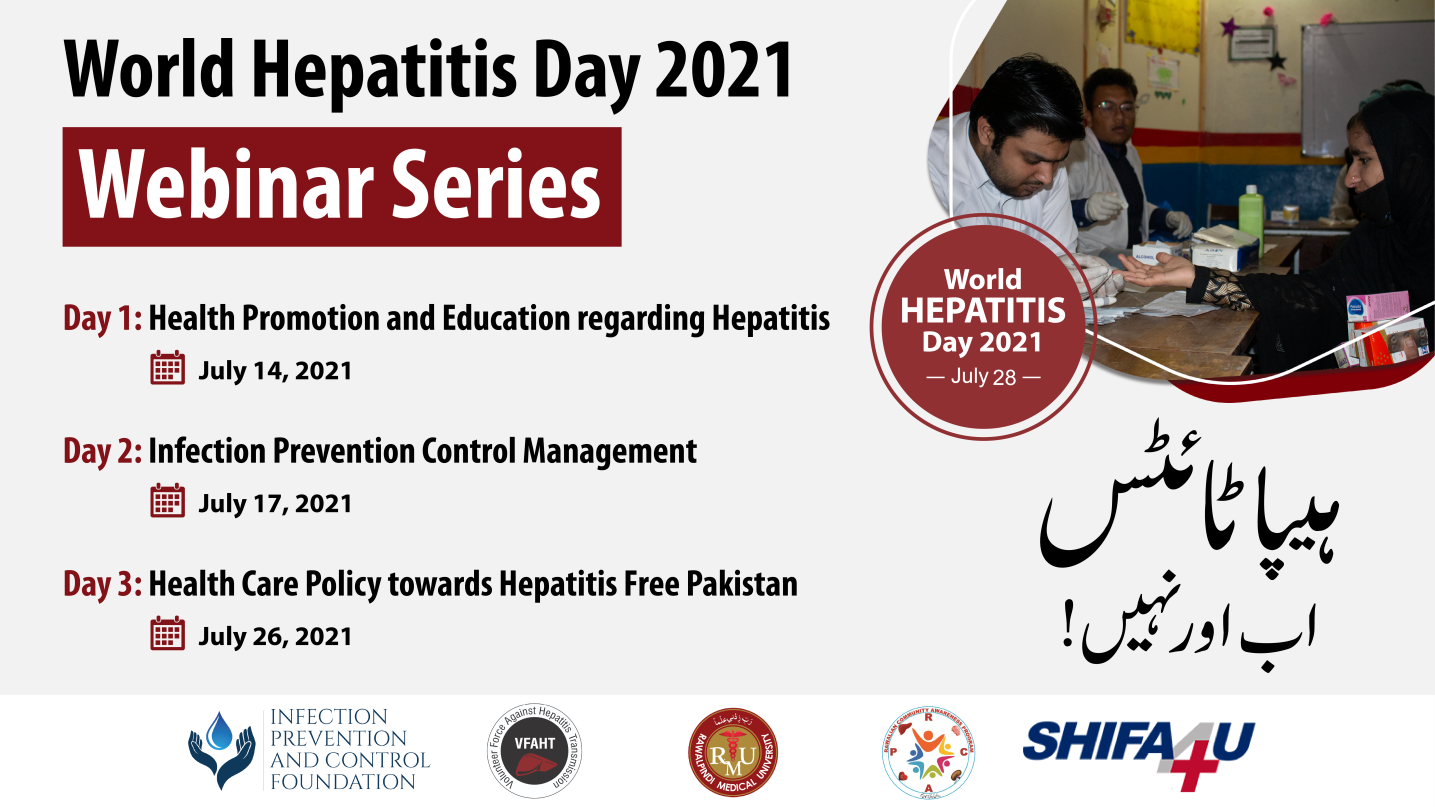 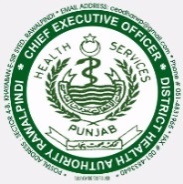 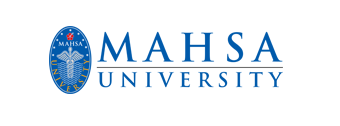 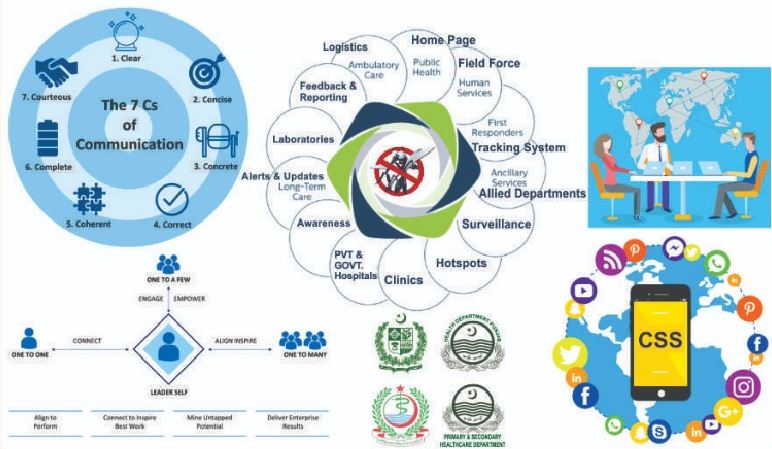 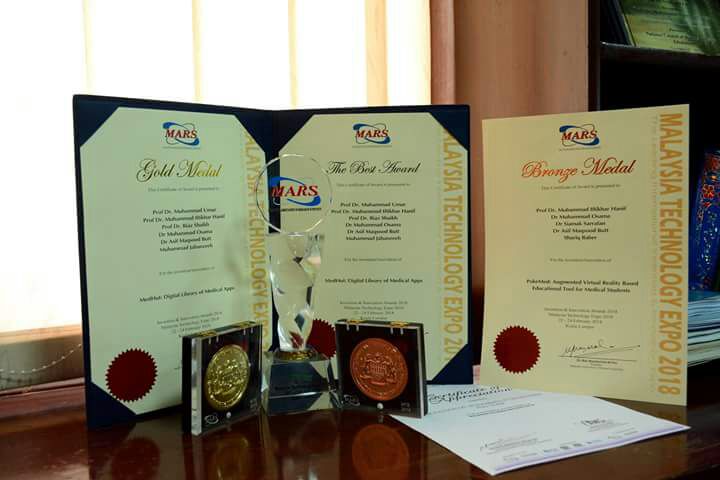 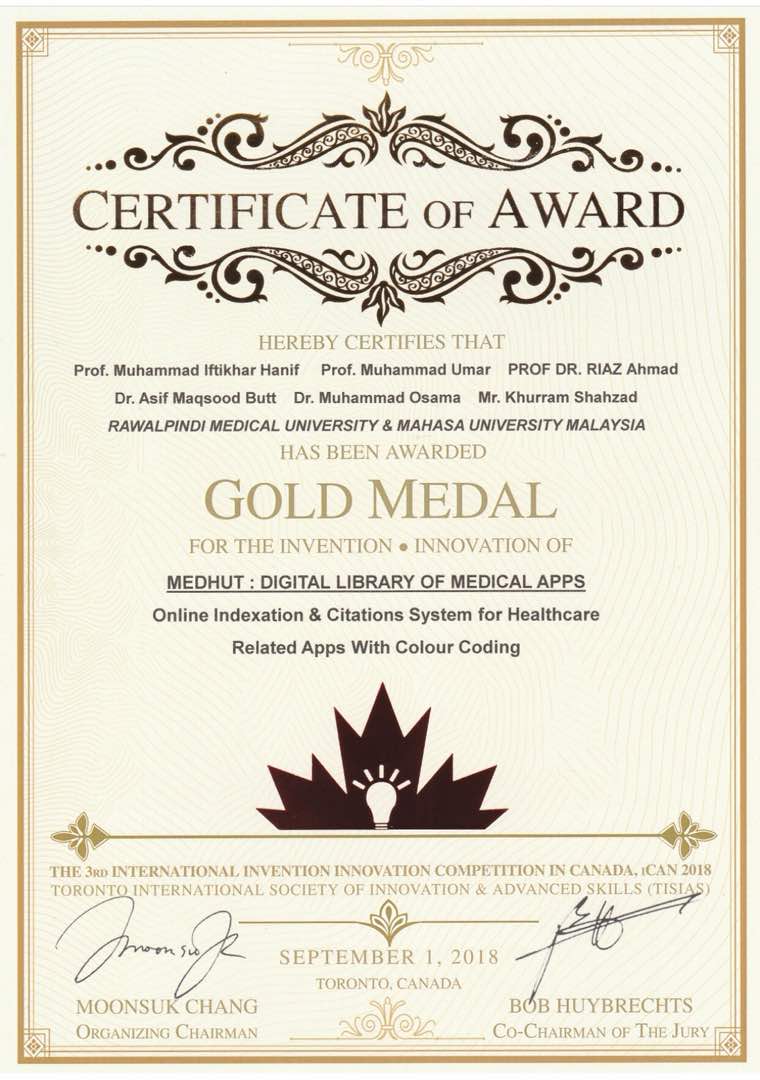 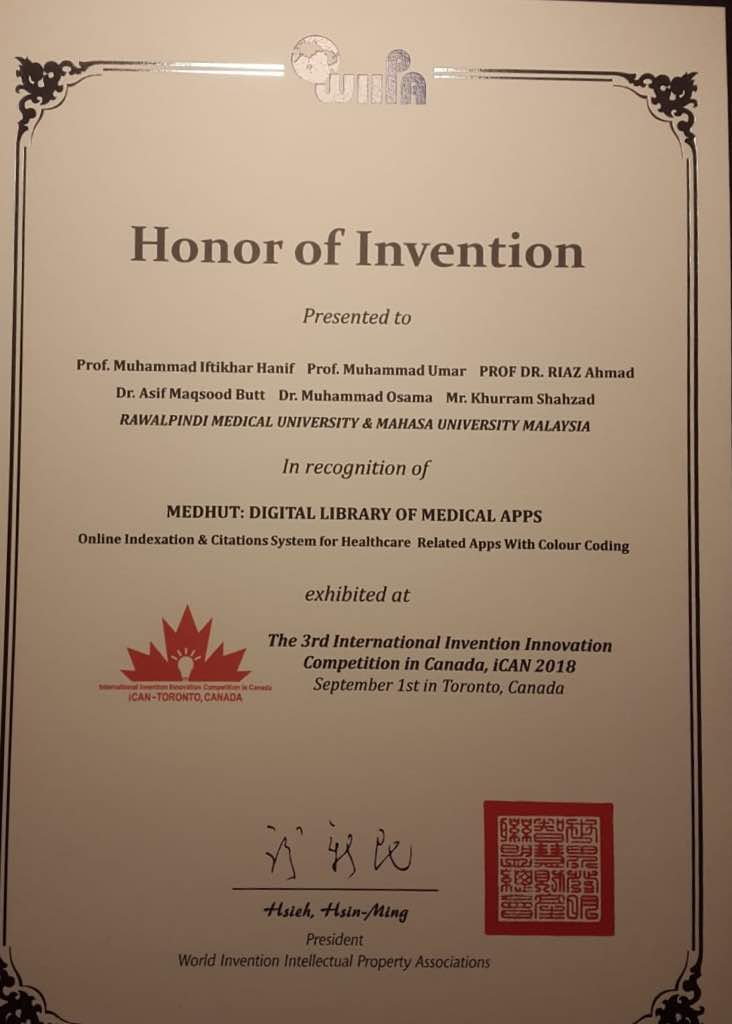 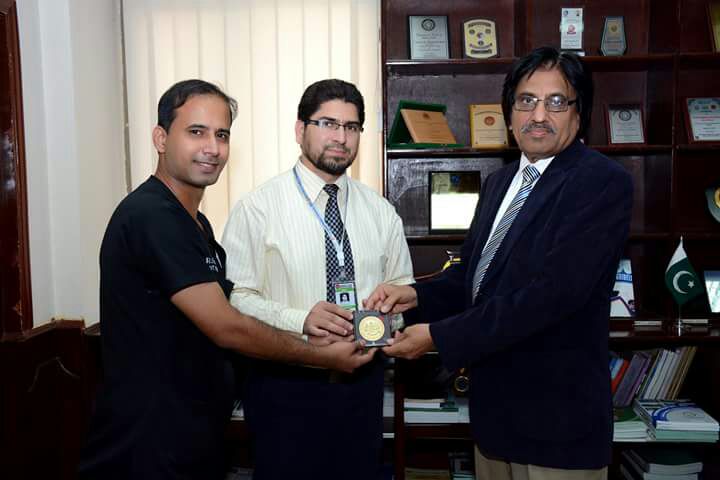 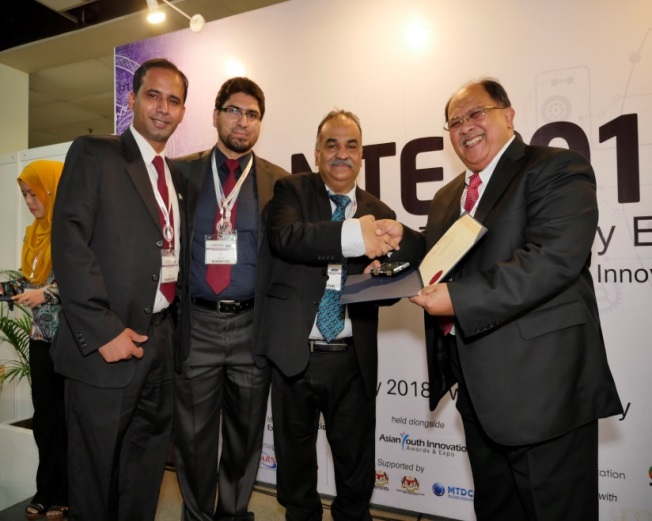